Client Authentication Recommendations for Encrypted DNS (CARED)
Authors:
Tommy Jensen (Microsoft)Jessica Krynitsky (Microsoft)Jeffrey Damick (Amazon)Matt Engskow (Amazon)
Joe Abley (Cloudflare)
Jeffrey Damick    	Tommy Jensen
Amazon Route 53        	Microsoft
Client Authentication Recommendations
How can DNS clients provide verifiable proof of identity?

How can this identity be tied to machines so recursive resolvers can make resolution decisions based on human-affiliated identities?
2
Use Case 1: Managed Access
Is it really Adam’s device?
Adam has a machine with a certificate associated with him.
Adam needs to access teams.microsoft.com.
Protective DNS Resolver will verify the machine’s identity and authorize it to receive the Teams DNS records because the machine belongs to Adam.
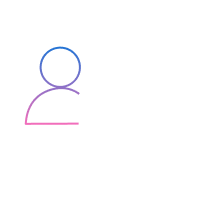 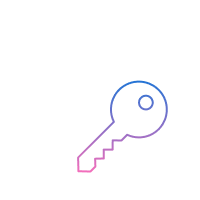 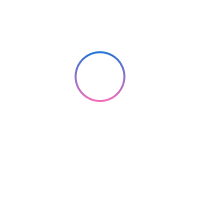 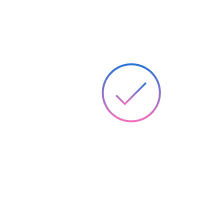 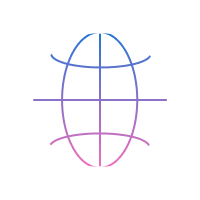 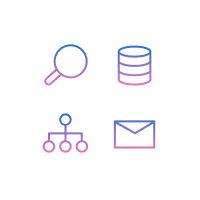 teams.microsoft.com
Customer Adam
Protective DNS Resolver
teams.microsoft.com
3
Use Case 2: Group Access Levels
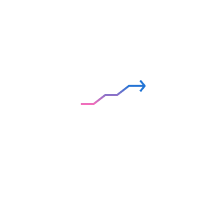 Is it really Bella’s device?
Can Bella access Salesforce?
Bella has a machine with a certificate associated with her.
Bella is in Marketing and needs to access salesforce.com
Bella also needs to access teams.microsoft.com.
Bella attempts to access amazon.com but this is against company policy.
Protective DNS Resolver will verify the identity and authorize Bella to receive the teams & salesforce DNS records but deny Amazon.
lightning.force.com
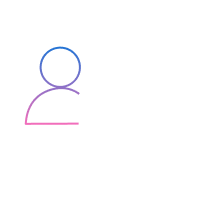 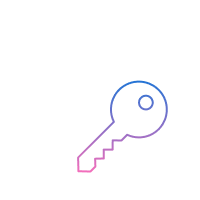 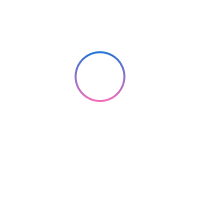 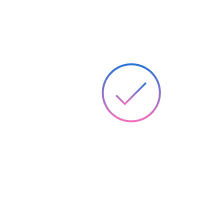 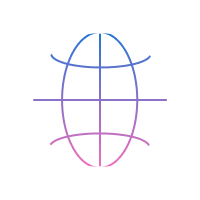 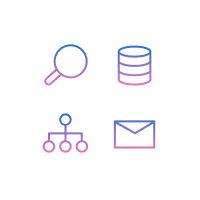 lightning.force.com
teams.microsoft.com
amazon.com
Customer Bella
Protective DNS Resolver
teams.microsoft.com
Amazon is denied for Marketing.
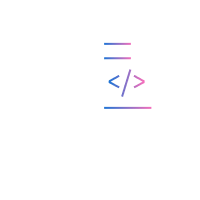 amazon.com
4
Use Case 3: Device Access
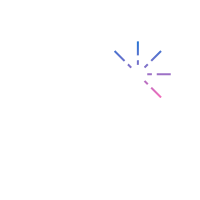 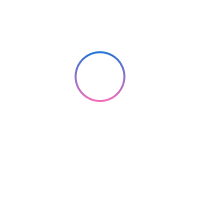 Device has an issued certificate on the machine.
Malware on the Device attempts to connect to its Command and Control server at malwaresite.example.
Protective DNS Resolver will verify the identity and determine malwaresite.example is bad and deny DNS records.
Is malwaresite.example allowed?
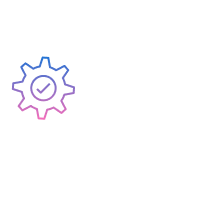 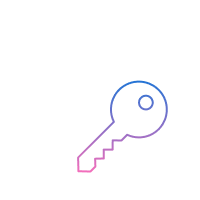 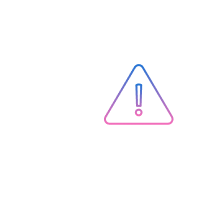 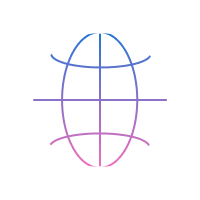 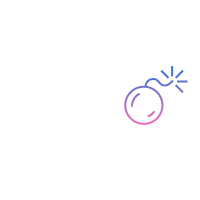 malwaresite.com
Device
malwaresite.example is denied.
Protective DNS Resolver
malwaresite.example
5
Requirements for Identity Proof
DNS clients provide securely verifiable identity
DNS servers & recursive resolvers must be able to provide device specific logs
Authentication must be applied at the connection-level (avoid per query impact)
Authentication must support DoH, DoT, and DoQ minimally
Identity proof must be renewable and revocable
Authentication must be compatible with the existing DNS protocol
6
Solution Options
HTTP Authentication 
Lacks support for DoT or DoQ
JSON Web Tokens (JWT) 
Similar to HTTP Authentication it lacks support for DoT or DoQ
Microsoft Entra Verified ID and Azure Active Directory
Similar to JWT and lacks support for DoT or DoQ
Create a new solution
Significant invest and adoption would be required – worth investigating long-term
Mutual TLS (mTLS)
Meets goals and works across platforms
Requires a mechanism to distribute certificates and manage devices
7
Why create a draft?
Maximize interop between DNS implementations by recommending best practices for authentication.

Codify appropriate use of client auth with encrypted DNS to satisfy user privacy concerns.


https://datatracker.ietf.org/doc/draft-jaked-cared/
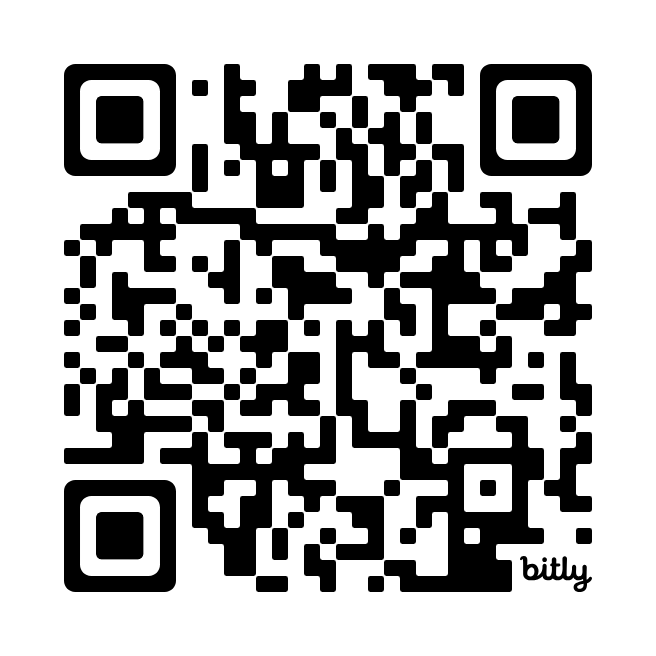 8